ГБОУ школа-интернат с. Малый Толкай
ИНТЕРАКТИВНЫЙ 
ТЕСТ  ПО ИЗО




Составила: Романюк И.Н.
учитель ИЗО
Инструкция по работе с тестом
Дайте ответ на поставленный вопрос. Внизу даны три варианта ответа. Выбор варианта ответа осуществляется щелчком левой клавиши мыши.
В случае неверного ответа- щелчок не сработает.
В случае верного ответа-ответ перемещается на мольберт.
Сколько цветов в цветовом круге?
восемь 
двенадцать
шесть
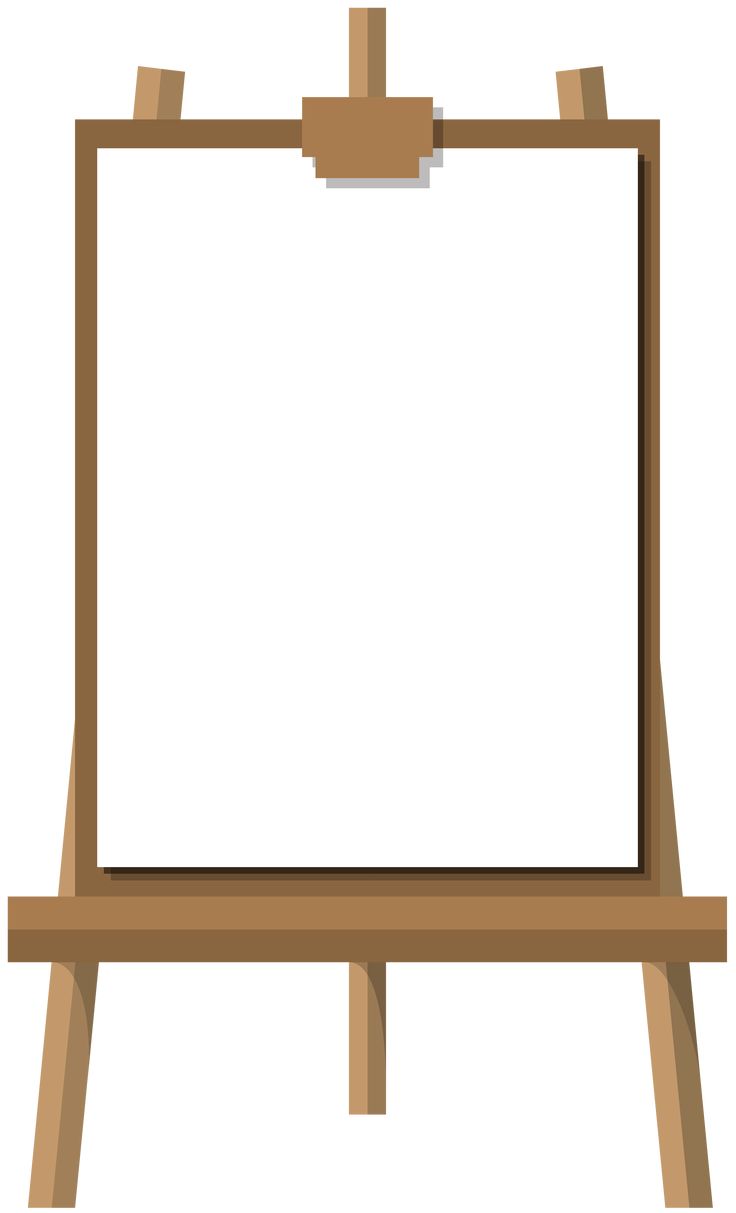 Рисунки, созданные карандашом, тушью, углем называются?
живопись 
графика 
скульптура
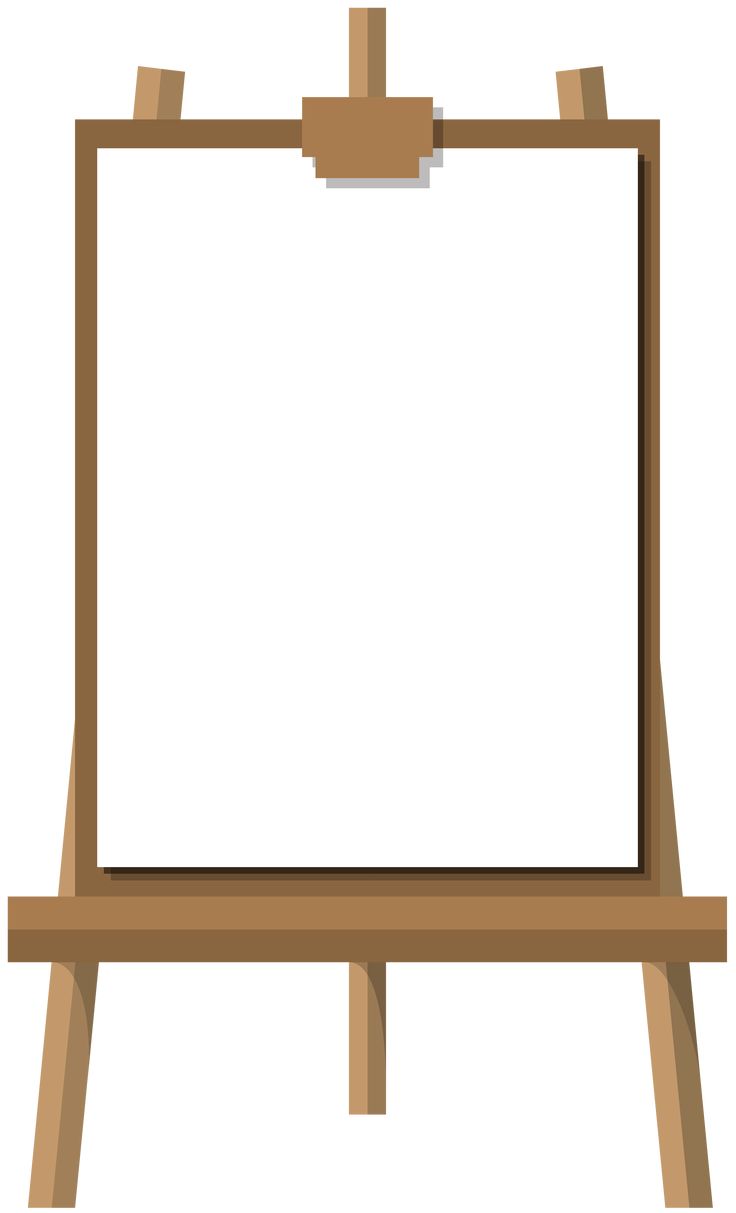 Как называется наука, рассказывающая о цвете?
цветовая наука
цветоведение 
природоведение
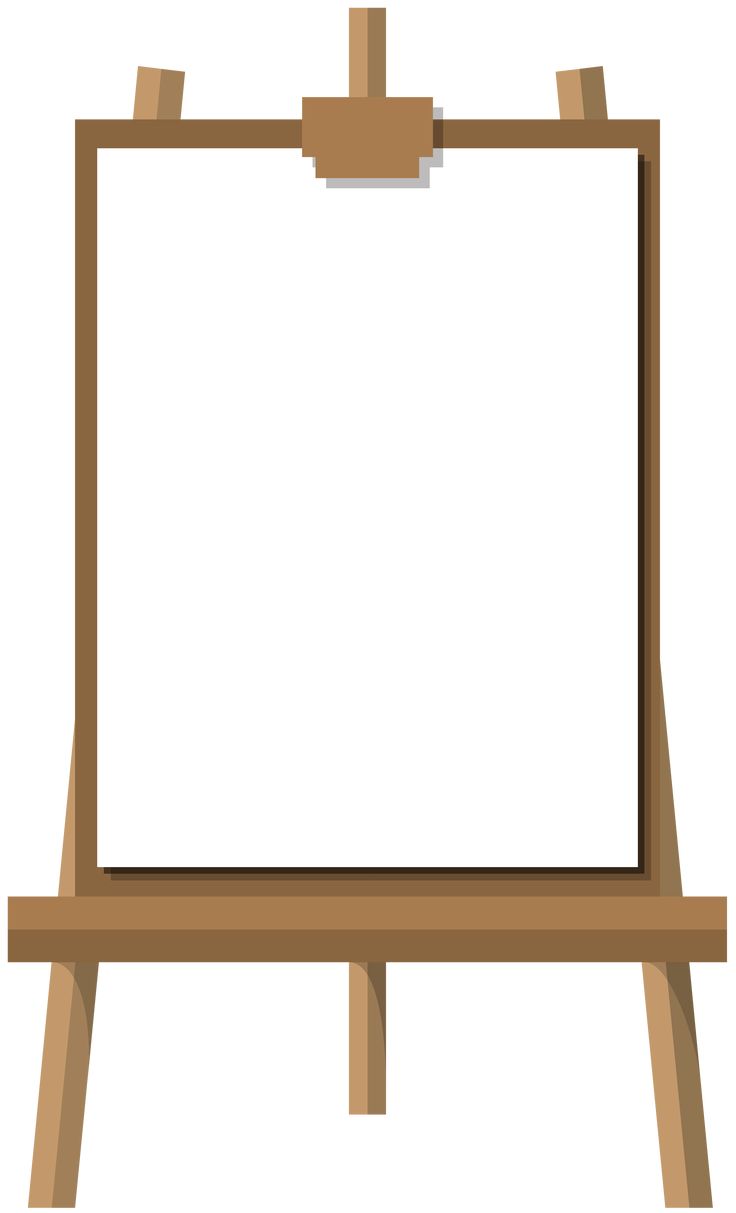 Какой из этих видов искусств не является изобразительным?
скульптура 
музыка 
графика
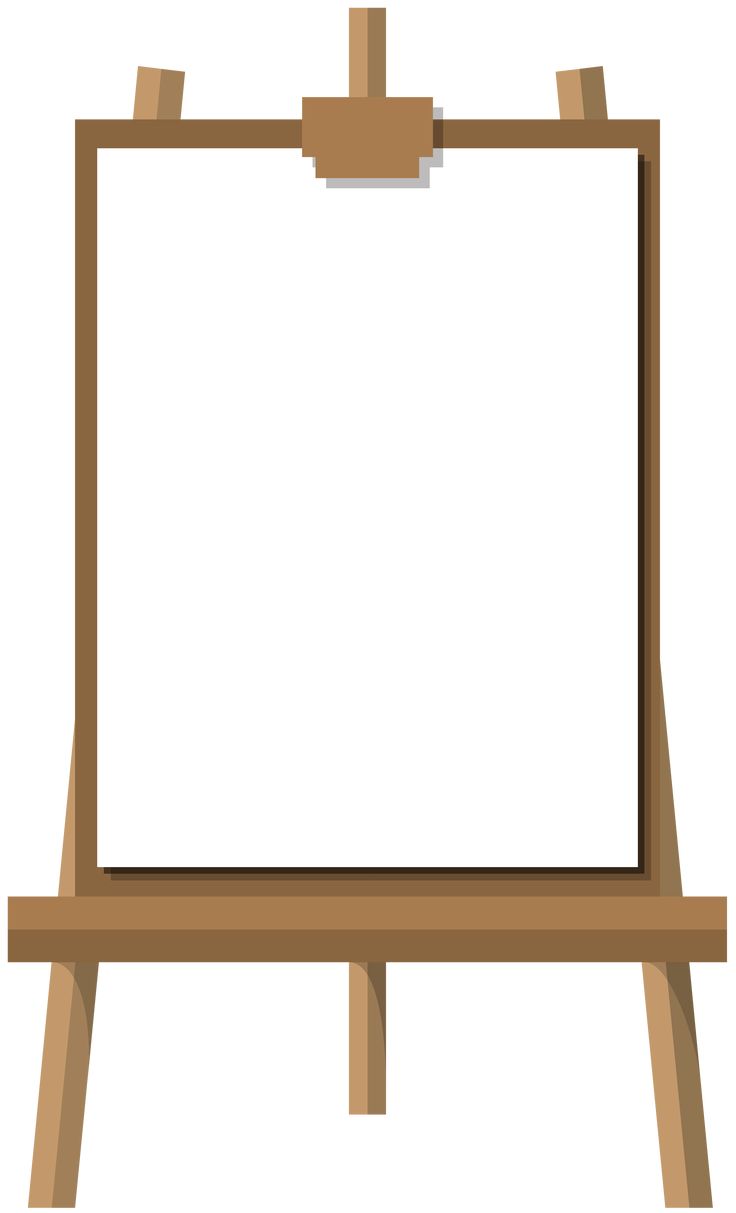 Цвета в цветовом круге подразделяются на две группы: теплые и холодные. Какой цвет входит в обе группы?
красный 
фиолетовый 
зеленый
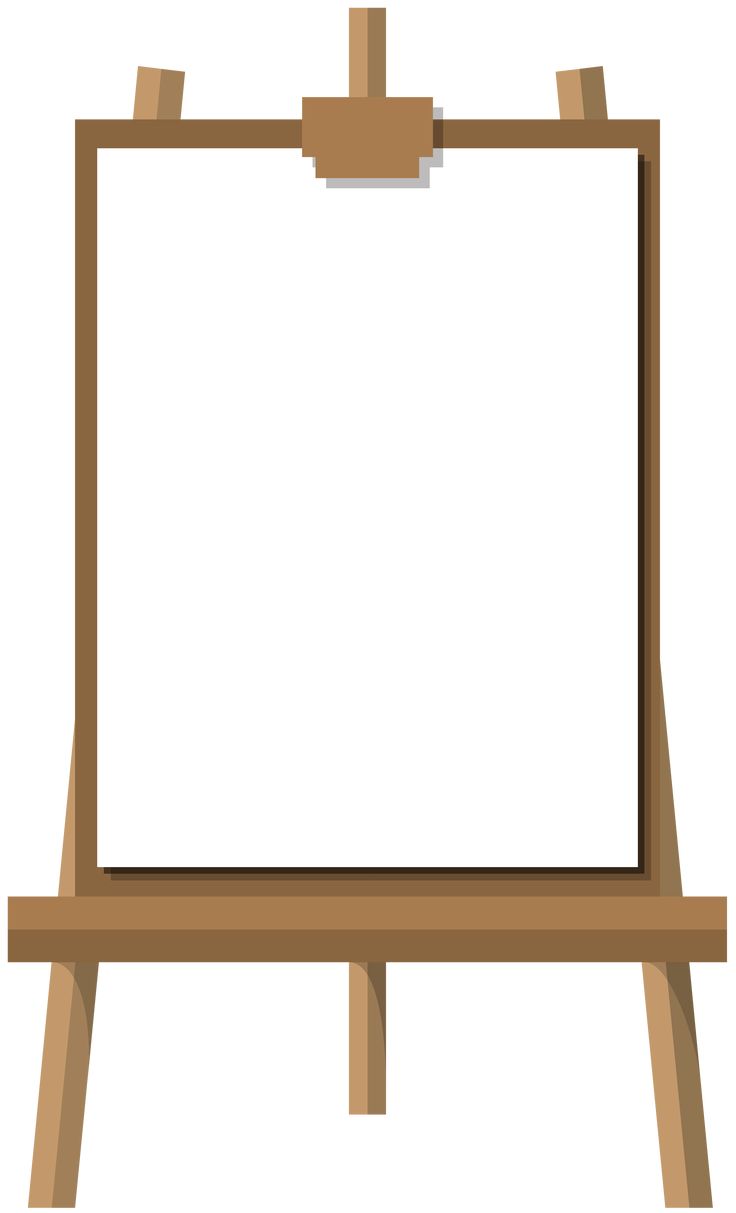 Как называются рисунки в книжках?
иллюстрации 
изображение 
рисунки
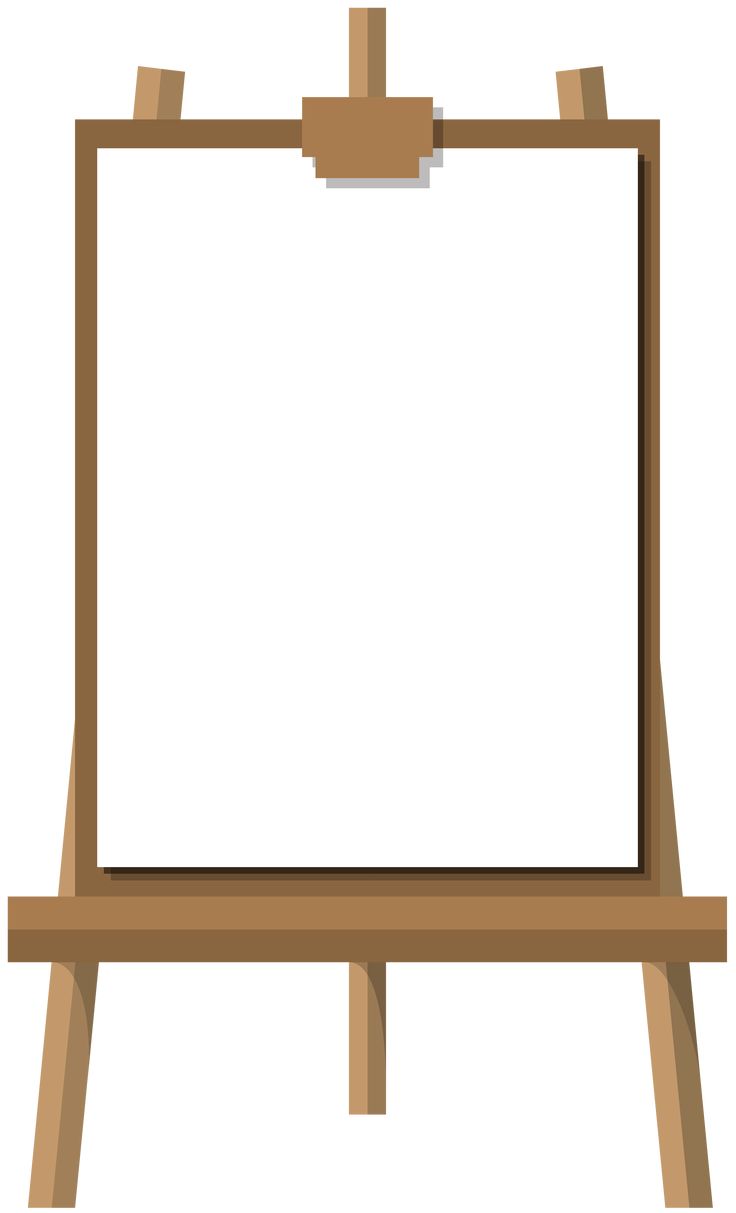 Что такое цветовой круг?
размещение красок
расположение цветов по кругу
смешение красок
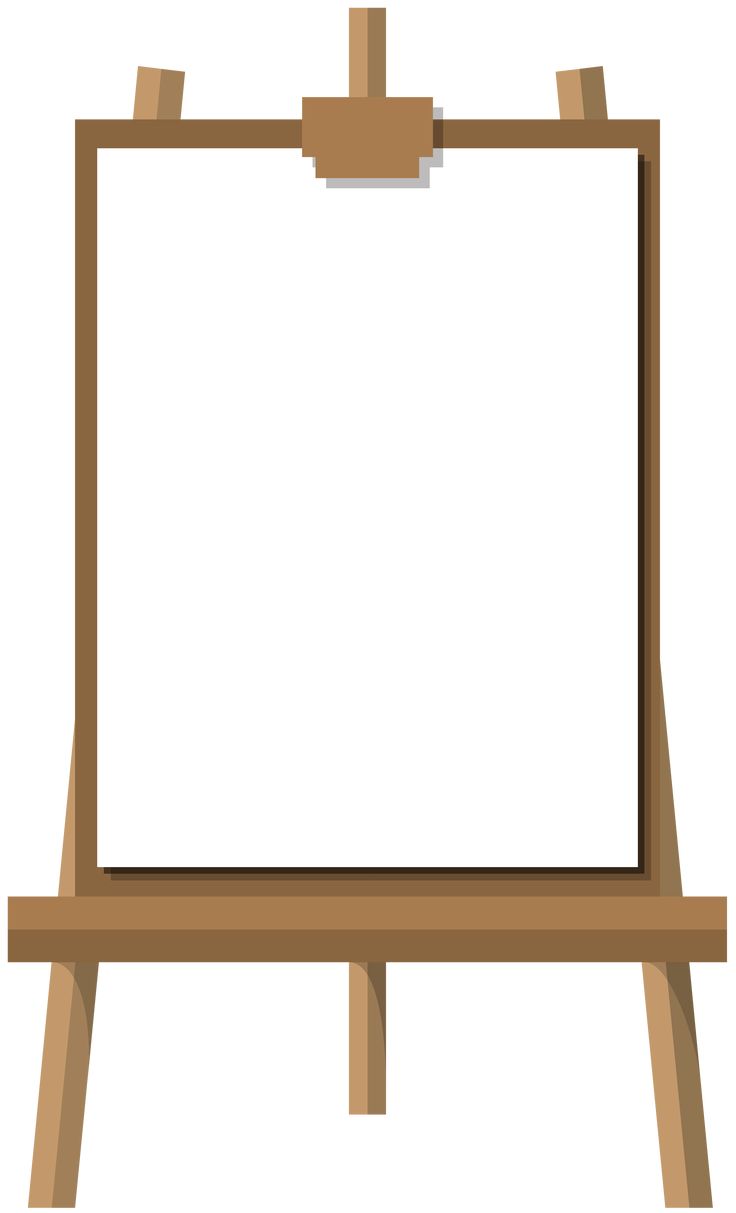 Выбери холодный цвет из предложенных цветов
зеленый 
синий 
красный
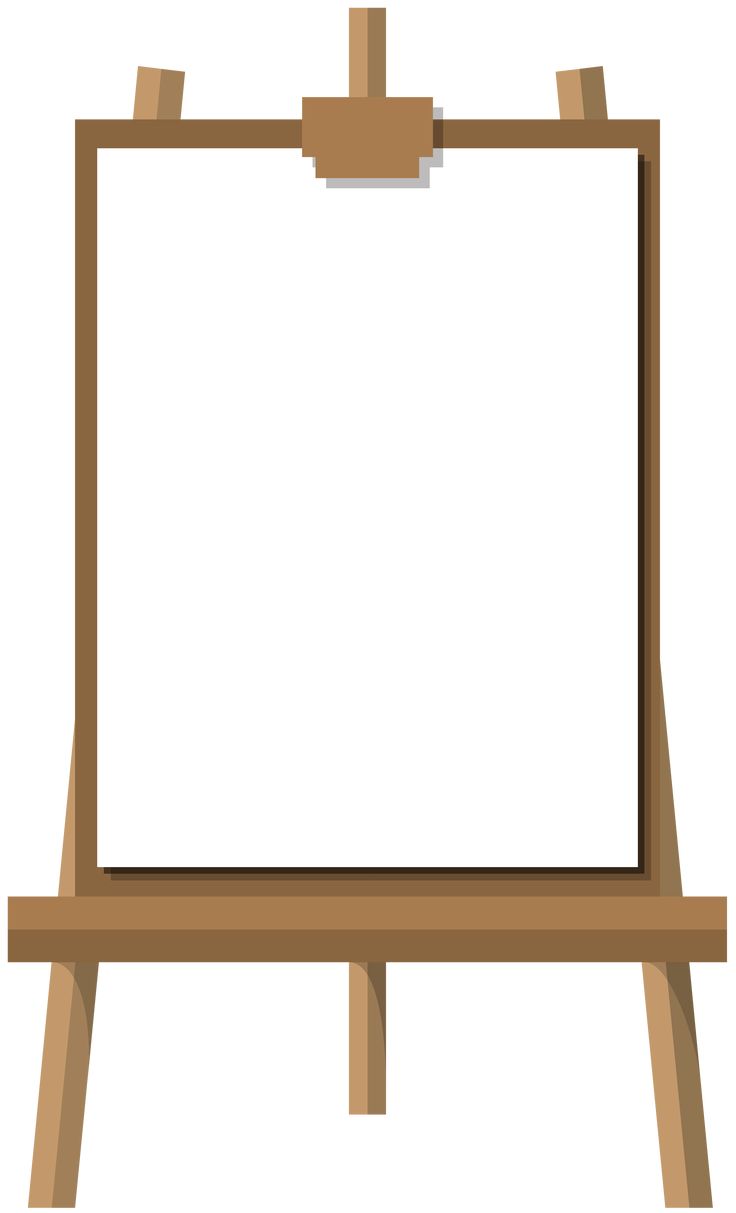 При смешивании красной и желтой краски получается
оранжевый
зеленый 
фиолетовый
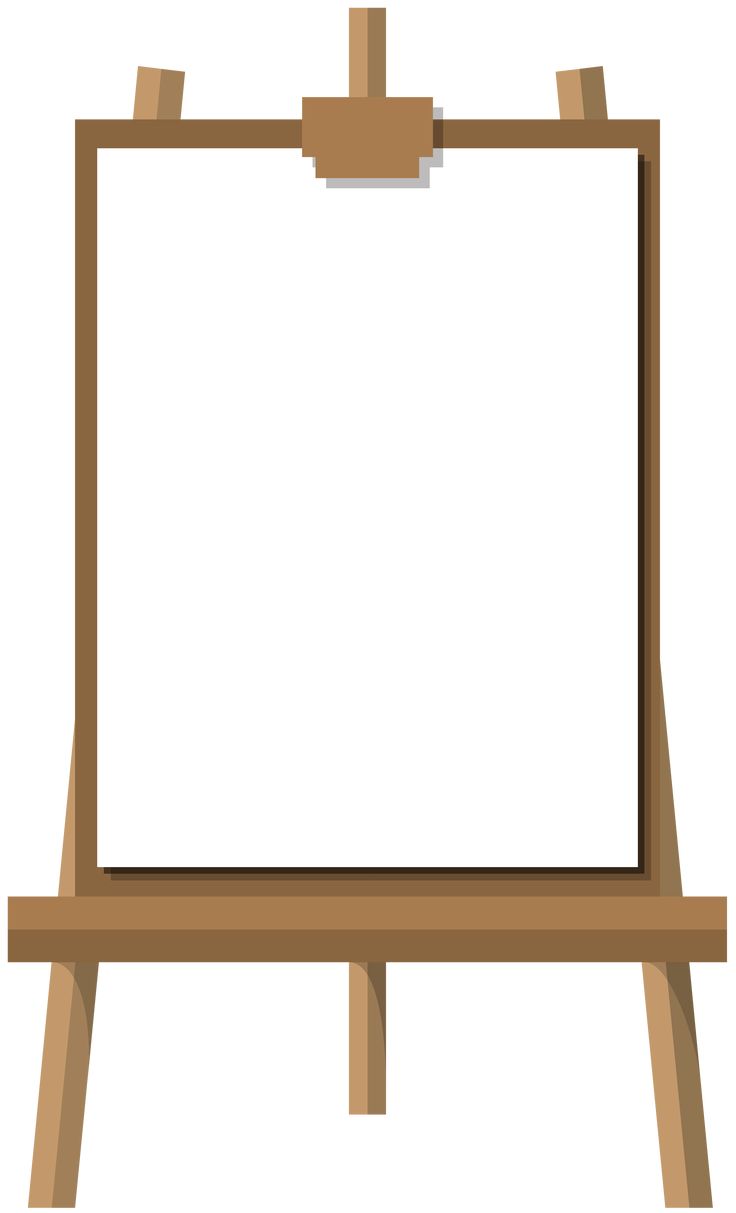 Натюрморт-это…?
изображение предметного мира
изображение человека
изображение живой природы
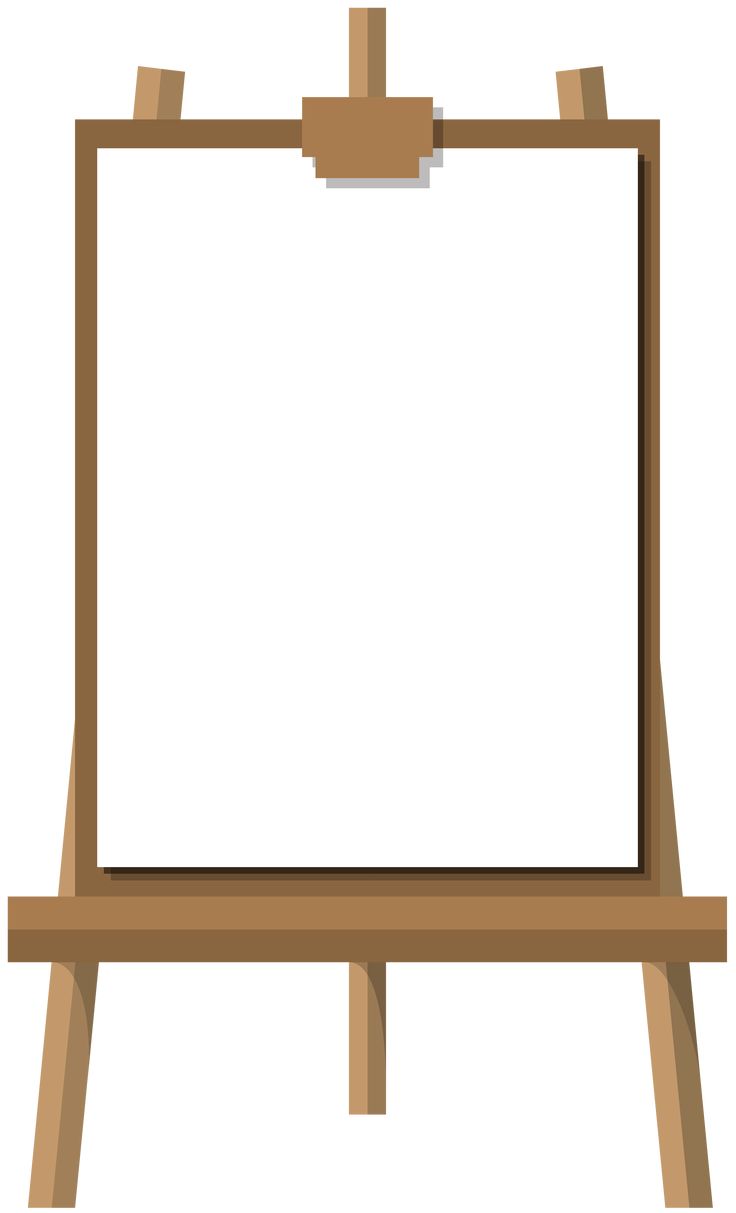 Назови технику бумажной пластики
оригами
квиллинг
аппликация
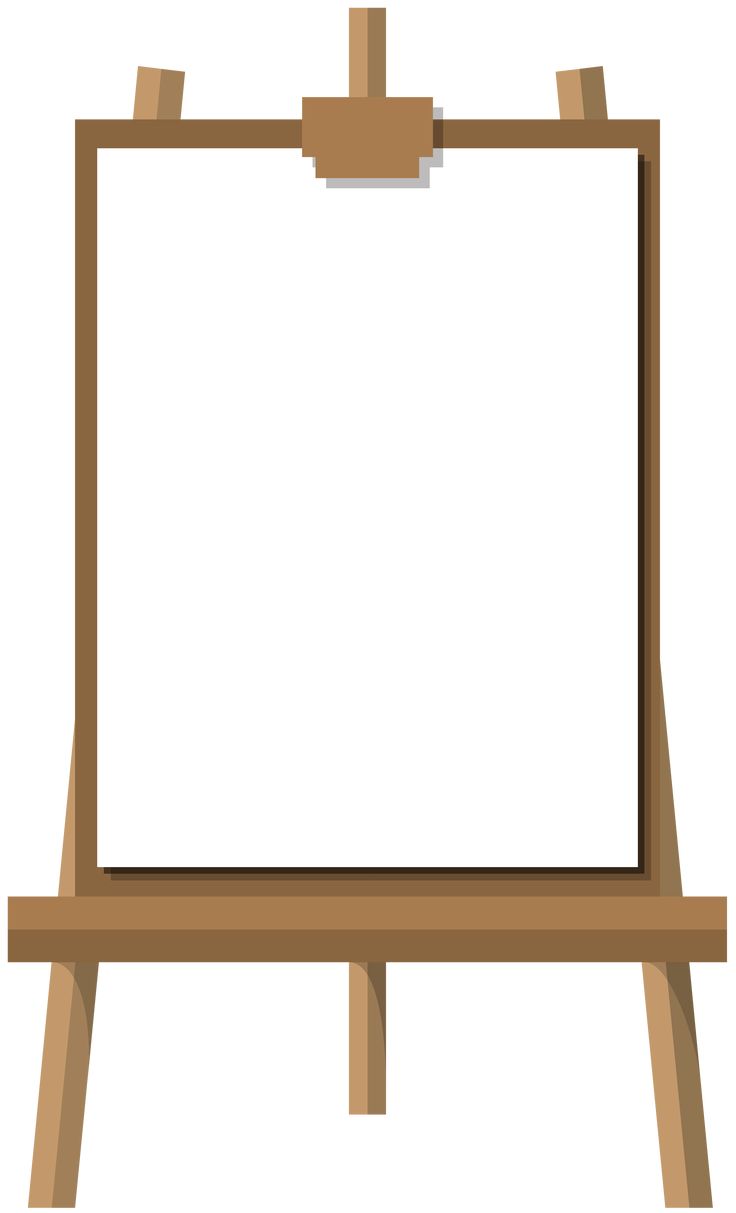 При помощи какого цвета получаются оттенки цветов: розовый, голубой, серый
черный
белый 
серый
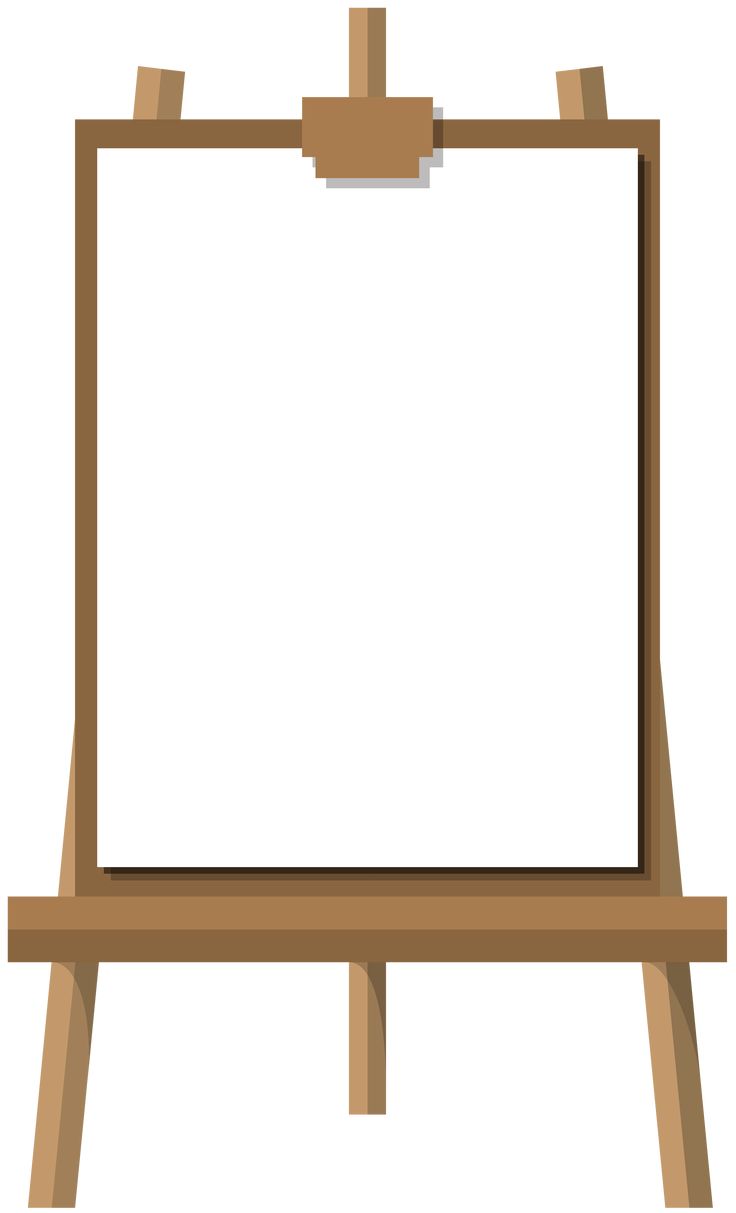 Как называется картина, на которой изображена природа?
натюрморт 
портрет
пейзаж
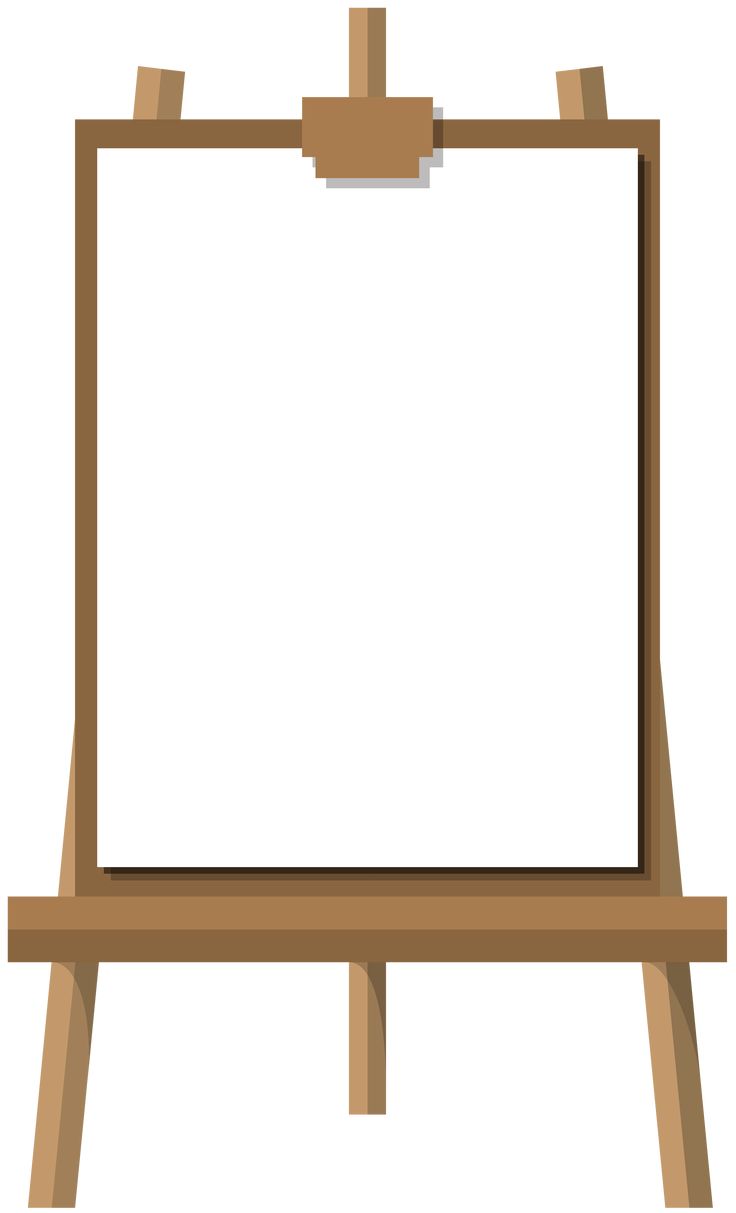 МОЛОДЕЦ!!!